Казахский Национальный Университет им. аль-Фараби
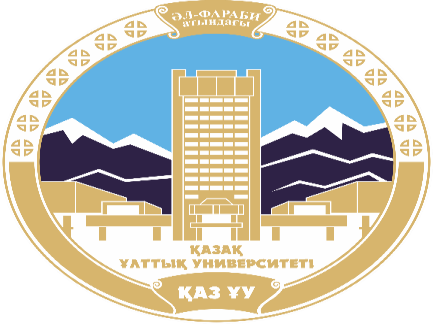 Кафедра политологии и политических технологий
История и теория политического менеджмента
Абжаппарова А.А.
Старший преподаватель
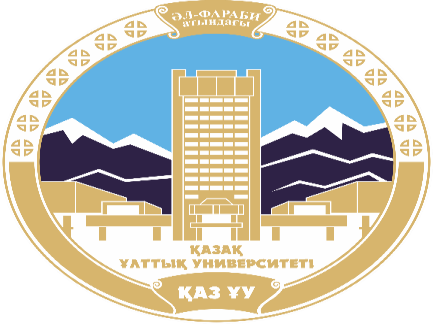 История и теория политического менеджмента
Лекция 4
Политический менеджмент в современном обществе
План лекции:
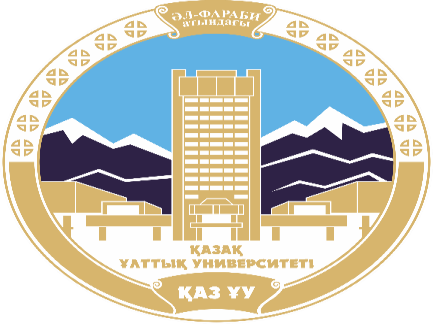 1. Место и роль политического менеджмента
2. Социальные предпосылки повышения роли политического менеджмента
3. Профессиональные виды деятельности в политическом менеджменте
4. Политический менеджмент и политический маркетинг
Место и роль политического менеджмента
Управление – неотъемлемая часть жизни общества, которая позволяет решать задачи координации политических, экономических и социальных процессов в обществе, а также достигать определённые цели, такие как завоевание доверия, победа на выборах, разрешение конфликтных ситуаций.
4
Понятие и типы политического менеджмента
Первый тип управления – субстанциональный, который обеспечивает целостность политической системы, её специфику, воспроизводство и развитие. Механизмы системы – социализация, институциализация, легитимация. На практике это подчинение нормам и правилам, принятым в обществе. 
Второй тип – реляционистский, существует в виде субъектно-объектных отношений, где выделены субъекты управления, то есть те кто управляет и субъекты управления, то есть исполнители управленческих решений.
5
Три вида субъектно-объектных отношений
Государственное управление – отношения между государственными должностными лицами и органами и населением. ГУ опирается на право «легитимного насилия», осуществляемое путём нормативного регулирования.
Управленческие отношения внутри государственных и политических организаций. Эти отношения ограничены рамками отдельных организаций, но опираются также  на статусные ресурсы.
Политический менеджмент – это вид управленческих отношений, где субъект не может опереться на право «легитимного насилия» и на свои статусные ресурсы для достижения политических целей.
6
Цели политического менеджмента
укрепление авторитета политического или государственного деятеля
 создание благоприятных условий для деятельности государственного учреждения или политической партии путём конструирования в массовом сознании их привлекательного образа
Расширение числа сторонников той или иной государственной или политической программы, политического проекта
7
4. формирование электоральных предпочтений населения
5. Создание политических союзов, блоков
6. Влияние на политических оппонентов, а также на противников в политических конфликтах
7. Оказание воздействия на лиц, принимающих государственные решения
8. Мобилизация масс для политической поддержки
8
Особенности политического менеджмента
В политическом менеджменте  субъект управления лишён права опереться на государственное принуждение или прибегнуть к применению санкций
Государственное правление основано на принципе нормотворчества а в ПМ субъект управления лишён права создавать нормы
В рамках политического менеджмента решаются специфические задачи, помогающие политическим субъектам укреплять свои позиции на политической арене, в то же время не афишируя этих целей.
В рамках ПМ используются особые приёмы решения управленческих задач, называемые политическими технологиями.
9
Политические технологии
ПТ – это средство искусного воздействия на мотивацию людей, на их сознание и подсознание, это способы, побуждающие людей действовать в соответствии с интересами политического субъекта, но одновременно поддерживающие у них ощущение свободы своего выбора, естественности совершаемых ими действий. Эти приёмы обеспечивают внесение в массовое сознание новых представлений, ценностей, формирование новых установок, убеждений, и среди них есть немало таких, которые можно назвать манипулятивными.
10
Социальные предпосылки повышения роли политического менеджмента
Изменения в политической жизни общества
Повышение роли масс в политической жизни общества
Либерализация и демократизация массового сознания
Демократизация общества
Введение всеобщего избирательного права
Превращение партий, групп интересов в активных субъектов политической жизни
Развитие электронных средств массовой коммуникации
Противоречие в системе      политического управления

Необходимость ограничения прямого насилия и принуждения

Необходимость повышения эффективности управления
11
12
Политический имиджмейкинг
(от англ. image — образ и making создание, производство) - старейший вид политического менеджмента. Главная задача этого вида политического менеджмента — сделать образ того или иного политика, государственного деятеля привлекательным для широких масс, что обеспечило бы поддержку населением его действий.
13
Электоральный менеджмент
главное назначение — организация и проведение избирательных кампаний. Поскольку выборы в государственные органы проходят достаточно регулярно, а конкуренция на выборах бывает острой, то и интерес к электоральному менеджменту повышенный. Организации и проведению избирательных кампаний посвящено во много раз больше научных и публицистических работ, чем любому другому виду политического менеджмента.
14
Политический брендинг
(бренд — торговая марка), или внесение в массовое сознание узнаваемых символов, значений, образов, способных в соответствии с целями субъекта политического управления сплачивать, объединять людей или, напротив, разъединять их на соперничающие группы.
15
Политический бренд — это своеобразный маркер, указывающий на принадлежность людей к той или иной политической группе .  Слова-маркеры, как «коммунисты», «демократы», позволяли россиянам в конце XX века разделять общество на тех, кто выступал за обновление страны, и тех, кто противился этому обновлению.
16
Регулирование политических конфликтов
требует особых умений и навыков. Этот вид политического менеджмента ориентирован на поиск путей и средств снижения политического противостояния и политической напряженности в обществе.
17
Лоббистская деятельность
Направлена на оказание воздействия на государственных должностных лиц с целью принятия ими решения в интересах лоббирующей группы. Лоббирующая группа вторгается в сферу политических властных отношений, но при этом не обладает статусными ресурсами власти, законным правом диктовать свою волю властвующим субъектам. Она вынуждена искать специфические способы и приемы воздействия на мотивацию лиц, принимающих решения
18
Создание союзов и достижение соглашений
особый вид политического менеджмента направленный на создание союза с различными партиями и другими организациями. Политика альянсов и соглашений имеет свои особенности
19
Политический PR.
Один из важных видов политического менеджмента в современных условиях. 
(PR — public relations (англ.) или связи с общественностью.
20
По решению Европейской конфедерации PR (CERP) в июне 2000 года рекомендовано использовать следующее определение PR
«PR — это сознательная организация коммуникации. PR — одна из функций менеджмента. Цель PR — достичь взаимопонимания и установить плодотворные отношения между организацией и её аудиториями путем двусторонней коммуникации»
21
В политическом менеджменте политический PR рассматривается как особый вид политического менеджмента, главной задачей которого является формирование в массовом сознании узнаваемого положительного образа государственного учреждения или политической организации, партии.
22
Функциональное разделение труда в политическом менеджменте
характерно для всех видов политического менеджмента. В основе этого разделения сложность решаемых субъектом управления задач. Главным итогом функциональной дифференциации стало появление специалистов, исполняющих узкие функциональные обязанности в рамках политического менеджмента и обладающих для этого соответствующими знаниями, навыками и умениями в следующих видах деятельности:
23
Аналитическое обеспечение политических кампаний. Этим видом деятельности занимаются в первую очередь социологи, политологи. Они изучают настроения, ожидания, ценностные ориентации людей, являющихся объектом управленческого воздействия, исследуют социально-экономическую и политическую ситуацию и вырабатывают рекомендации для политических менеджеров, непосредственно руководящих той или иной политической кампанией.
24
Политическая рекламистика как направление деятельности, включающее разработку концепции рекламной кампании и создание разнообразной рекламной продукции, необходимой для информирования людей, внесения в их сознание определенных образов и формирования у них убеждений, соответствующих целям политической кампании.
25
Медиапланирование, т.е. разработка плана размещения рекламы, других информационных материалов в средствах массовой информации.
 Имиджмейкинг в узком смысле слова, включающий работу консультантов с политиком с целью коррекции его образа и поведения.
Спичрайтинг, или написание текстов выступлений для политика.
Организация и проведение массовых политических мероприятий:митингов, шествий, собраний, встреч политиков с населением.
26
Новые профессии
Ньюсмейкер (создатель событий, новостей или информационных поводов)
 Спин-доктор (организатор пропагандистской кампании, направленной на снижение роли негативной для политического деятеля информации).
27
Маркетинговые кампании
это такие политические кампании, которые ориентированы на получение относительно быстрой отдачи в виде голосов избирателей в день голосования, в виде поддержки политической программы или законопроекта в конкретное время их обсуждения. 
Истинно рыночные отношения возможны только в конкурентной среде. Многие политические кампании действительно проходят в острой борьбе. Особенно это характерно для избирательных кампаний.
28
Есть и такие политические кампании, в которых отсутствуют жесткие сроки. Например, кампания, целью которой является раскрутка политического бренда, может продолжаться без ограничения во времени. Формирование позитивного отношения граждан к государственным институтам и учреждениям в демократическом обществе не предполагает конкуренции, потому что в стране может быть только один парламент, одно министерство иностранных дел и т.п.
29
«Политический менеджмент» — это родовое понятие, которое используется для обозначения особого вида управленческих отношений в политике. Понятие «политический маркетинг» можно использовать лишь для обозначения политических кампаний, ведущихся в конкурентной среде.
30
Для превращения политического менеджмента в профессию необходимы были три условия:
Наличие политиков, государственных деятелей, готовых оплачивать услуги профессионалов в этой области (социальная потребность);
Научные знания  направленные на анализ конкретной ситуации, понимание настроения реальных людей, видение механизмов социального влияния, а также знание о способах, технологиях решения политических управленческих задач («эмпирическая революция в науке»);
Возможность развития рынка политических консалтинговых услуг, на котором конкурировали бы самостоятельные, не зависимые от государственных структур агентства, оказывающие услуги в области политического менеджмента.
31
Суть «эмпирической революции» в социальных науках:

Развитие прикладной социологии
Изменения в психологической науке
Развитие наук об управлении
32
История развития политического менеджмента
1920 год – в демократической партии США работает советник по ПР
1933 год в США - успешно проведена одна из первых политических кампаний в поддержку «Проекта центральной долины» — государственной программы развития ирригации в Северной Калифорнии
1936 год – на Белый дом работает 266 рекламистов 
1936 - введена должность директора по ПР в республиканской партии
33
1952 год – обеспечена рекламная кампания кандидату в президенты США Эйзенхауэру
1968 – в Париже создана международная ассоциация советниов по политическим кампаниям
1974год – специалисты по рекламе участвуют в предвыборной кампании по выборам президента Франции
1993 год – политические консультанты участвуют в избирательной кампании в Госдуму РФ
1995 год – создана Ассоциация центров политического консультирования
34